JTLS-GOExplanation Of Model Issues
Ellen F Roland
JTLS-GO Director Of Development
Submarine Automatic Fire
Why Don’t Submarines Automatically Fire Back
Surface Ships If Given ROE
Automatically Fire When Enemy Ship Or Submarine Detected
Automatically Return Fire If Fired Upon
Except If They Have “No Fire” ROE
Submarines Do Not Follow This Logic
They Only Fire When Told To Do So
Why???
When You Fire A Weapon (Torpedo)
It Makes Noise
Noise Increases Chance Of Submarine Being Detected
For This Reason: JTLS-GO Does Not Allow Submarines To 
Start A Fight Automatically
Automatically Return Fire
2
Accept Chinese / Foreign Characters
An ECP Has Been Entered – JTLS-2024-16649
Not Included In ECP Voting List
Difficult - Spread Throughout Every JTLS-GO Component
Needs Major Funding Support
3
Naval Formation Goes Over Land
Explanation Why It Works This Way
Technically A Formation Is Not A Physical Object
Concept In Which Ships Are Placed Relative To Center
No Ship Must Be At Formation Center
But Normally There Is
When Formation Moves Ships Stay In Assigned Position
 If Ship Can’t Move To Assigned Formation Position
Attempt To Move To Formation
If Nothing Feasible – Stop And Wait For Formation To Move Again
4
Explanation Of Formation On Land
This Should Be Legal
5
Explanation Of Formation On Land
Ships Cannot Move
Ships Regroup On The Other Side
This Should Be Legal
They Stay Behind
6
Un-Needed HRU Patrol
HRU Patrols Slowed Down System
Partially True
Reason One For Slow Down
There Were Over 20,000 Catastrophically Killed Combat Systems
Catastrophic Kill Removal Time Was 13 Days
Constantly Reporting On Dead Systems
Reason Two For Slow Down
Unnecessary HRU Patrol
7
Unnecessary HRU Small Patrol Areas
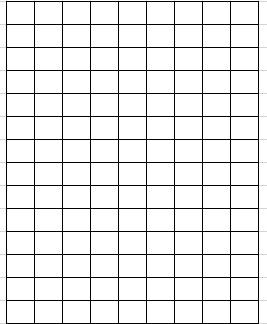 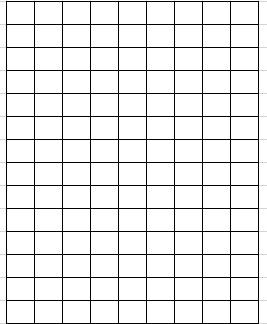 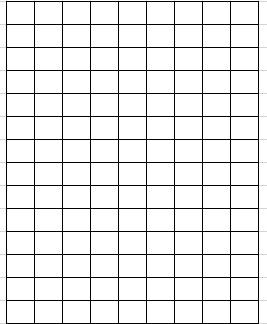 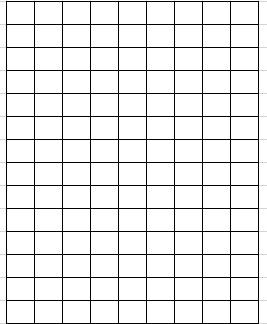 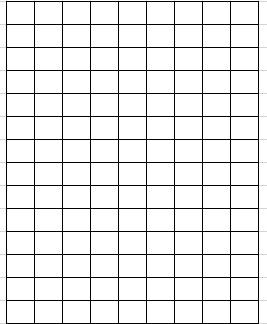 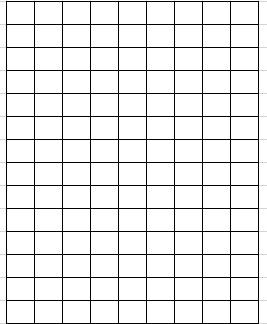 8
Unnecessary HRU Small Patrol Areas
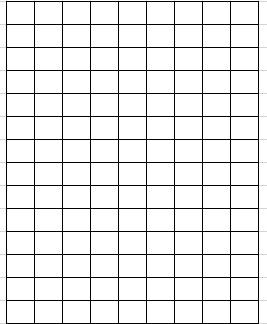 9
Civil Affairs Intel Collection
Friendly Unit
Civil Affairs Unit
Civil Affairs Unit
   Collects On Tactical Intel Range
   Asks If There Are Any Friendly Or Neutral Unis In That Circle
   If There Are: Get Intel From Their Tactical Intel Range
      ->Their Units
      ->Their Non-Covert HRUs
      ->Information They Have On Other Side Units
Neutral Unit
10
Civil Affairs Intel Collection
Three Choice
Leave As It Is
Non-Covert Capable – Yes
Covert Capable, but not currently operating covertly – No
Covert Capable, and operation covertly = No
Only Report Their Non-Covert Capable HRUs
Non-Covert Capable – Yes
Covert Capable, but not currently operating covertly – No
Covert Capable, and operation covertly = No
Don’t Report Any HRUs
11
Other Important Issues
What To Do About Air Missions And Fuel
Weapon Families
When Ship Damaged Formation Stops To Help
Times When Formation Should Forge Forward
Times When Partial Ships Stay Behind
More Realistic Naval Resupply Process
Better Time Representation
Robust Approach For Limiting OPM Data
12
Questions / Discussion
13